Муниципальное бюджетное дошкольное образовательное учреждениедетский сад № 35 комбинированного вида.                    143980,  РФ  Московская область, г. Балашиха, мкр. Керамик,ул. Керамическая д.23 стр. 1тел. 8(495)522-21-76
Игра в Сказку

Подготовили: воспитатель Полоскина М.А.
                          педагог-психолог Вакалова А.П.


Г.о.Балашиха
2021
Актуальность проекта
Актуальность
В старшем дошкольном возрасте  дети часто испытывают неуверенность, боятся показаться смешными, сделать что-то не так. Вот тут и выручает игра в сказку для дошкольников. 
Сказка – это всегда тайна, интрига, которую хочется разгадать.  
В сказках ребенок олицетворяет себя с главным героем, но в то же время проигрывает и рассказывает  сказку от третьего лица, что помогает стеснительным детям раскрыться, проговорить свои страхи,  проиграть ситуацию, получить поддержку своих друзей как – бы не говоря, что это он сам и есть.
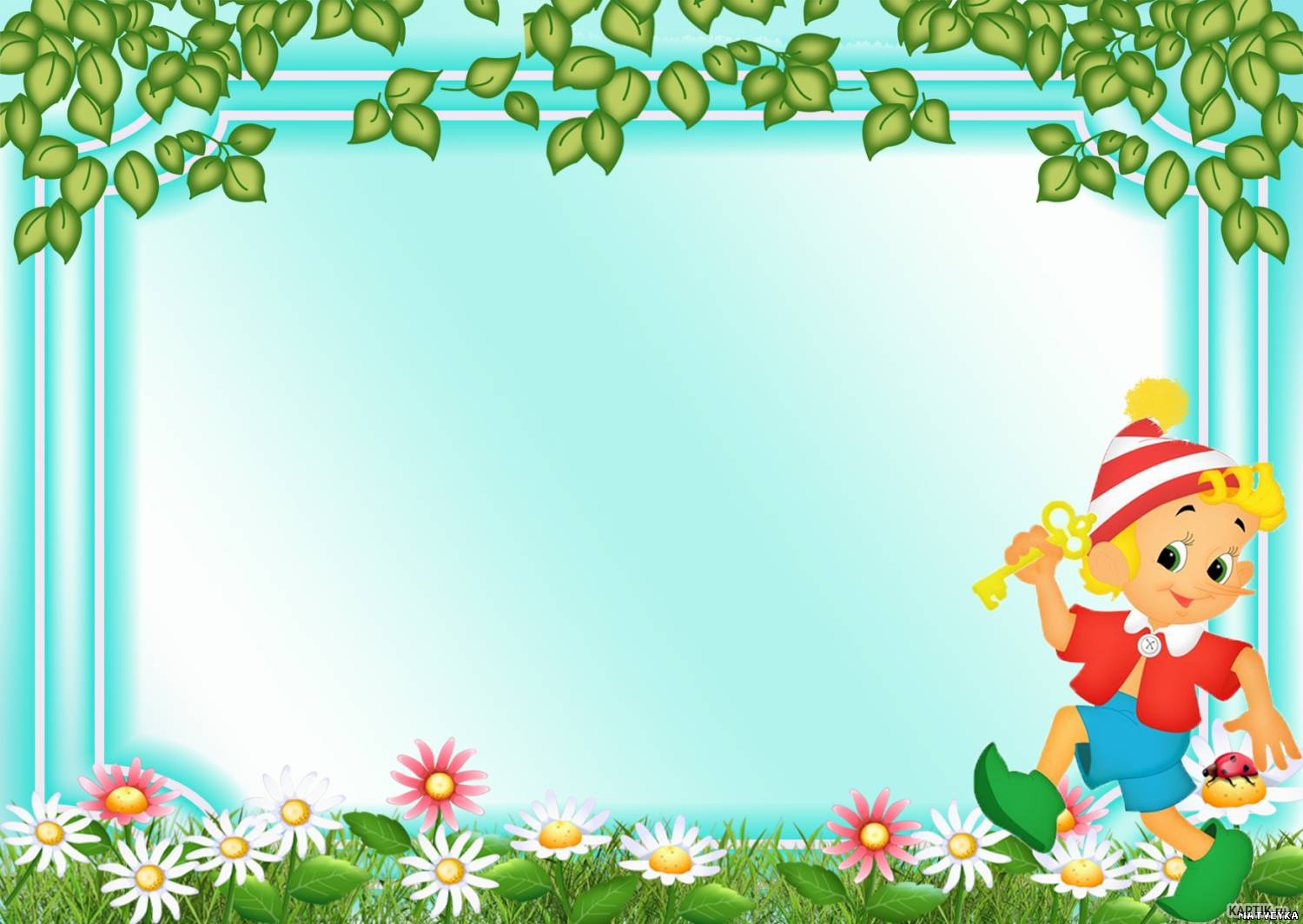 Тип проекта: творческо-исследовательскийВид проекта : групповойУчастники проекта: дети, воспитатели групп, психологПродолжительность проекта: краткосрочный
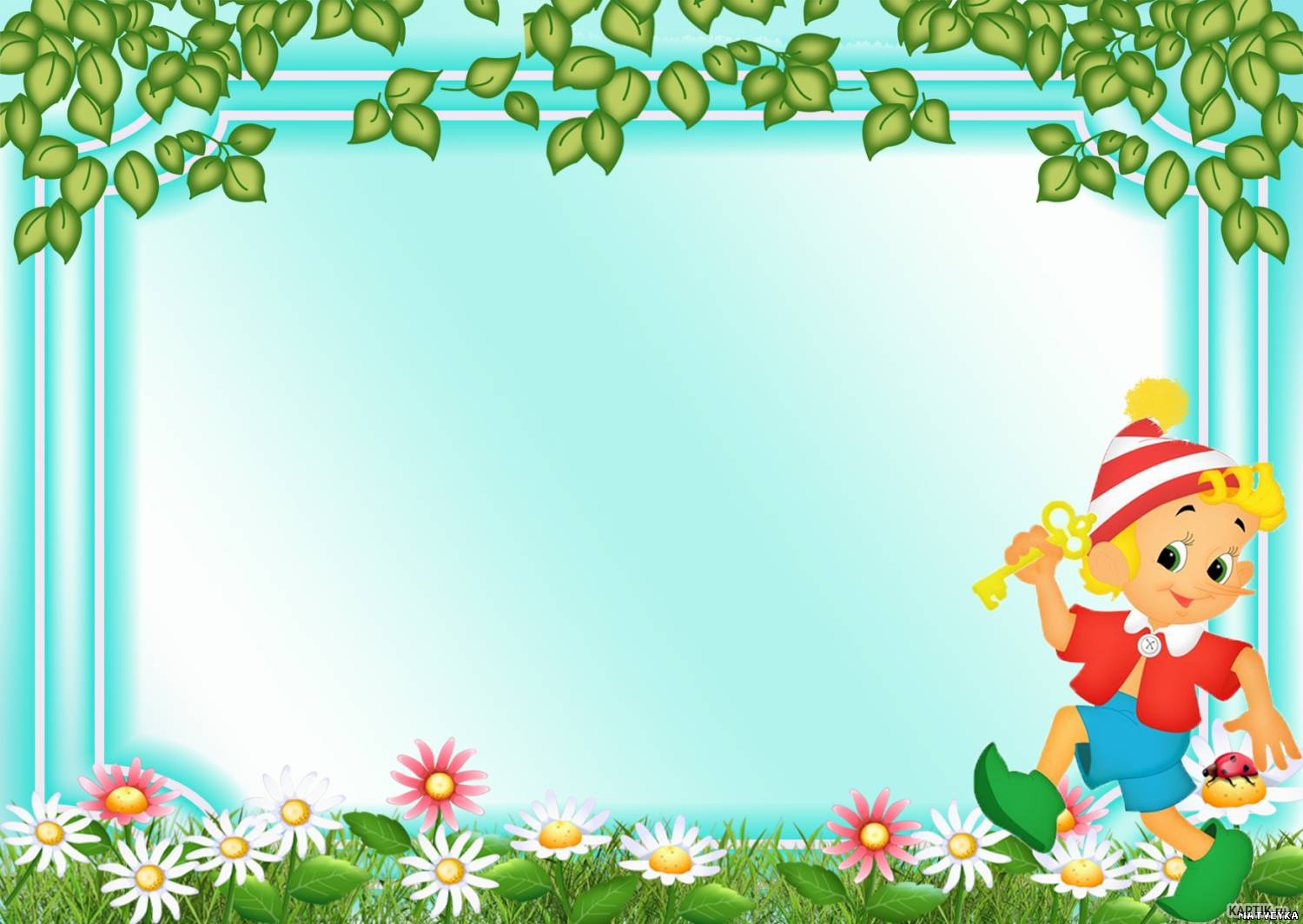 Цель проекта – помочь детям актуализировать и осознать свои проблемы, увидеть различные пути их решения, дать ребенку возможность идентифицировать себя с героями сказок и вместе с ними переживать различные эмоции, внутриличностные  конфликты и учиться их разрешать.
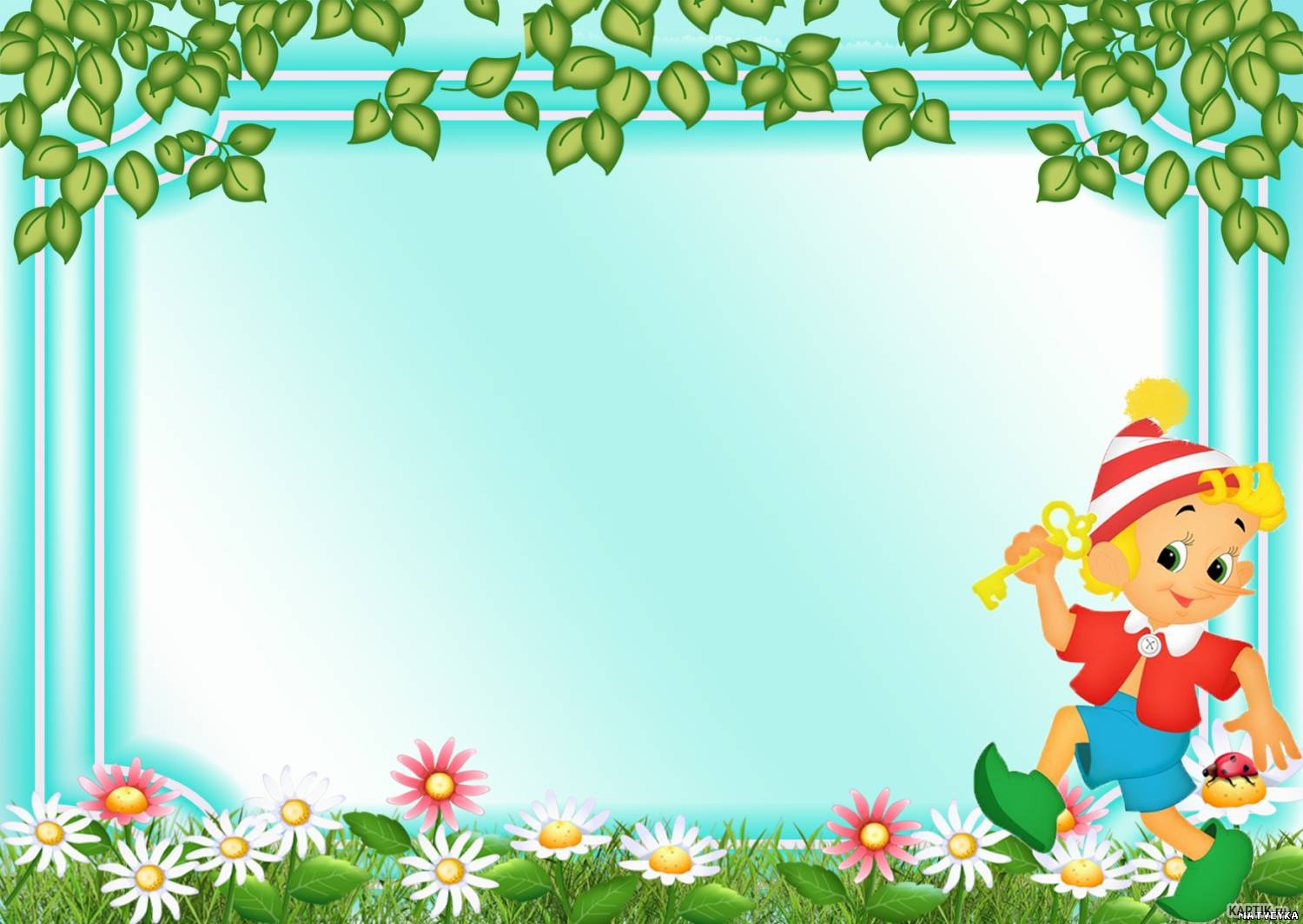 Задачи проекта1. Улучшить общий психоэмоциональный фон;2. Снизить тревожность, агрессивное поведение;3. Культивировать чувство взаимопомощи в детях, тем самым формируя моральные качества ребенка;4. Способствовать развитию памяти ребенка, гибкости и образности мышления, воображения, эмпатии,  умения слушать других;5. Способствовать расширению словарного запаса.
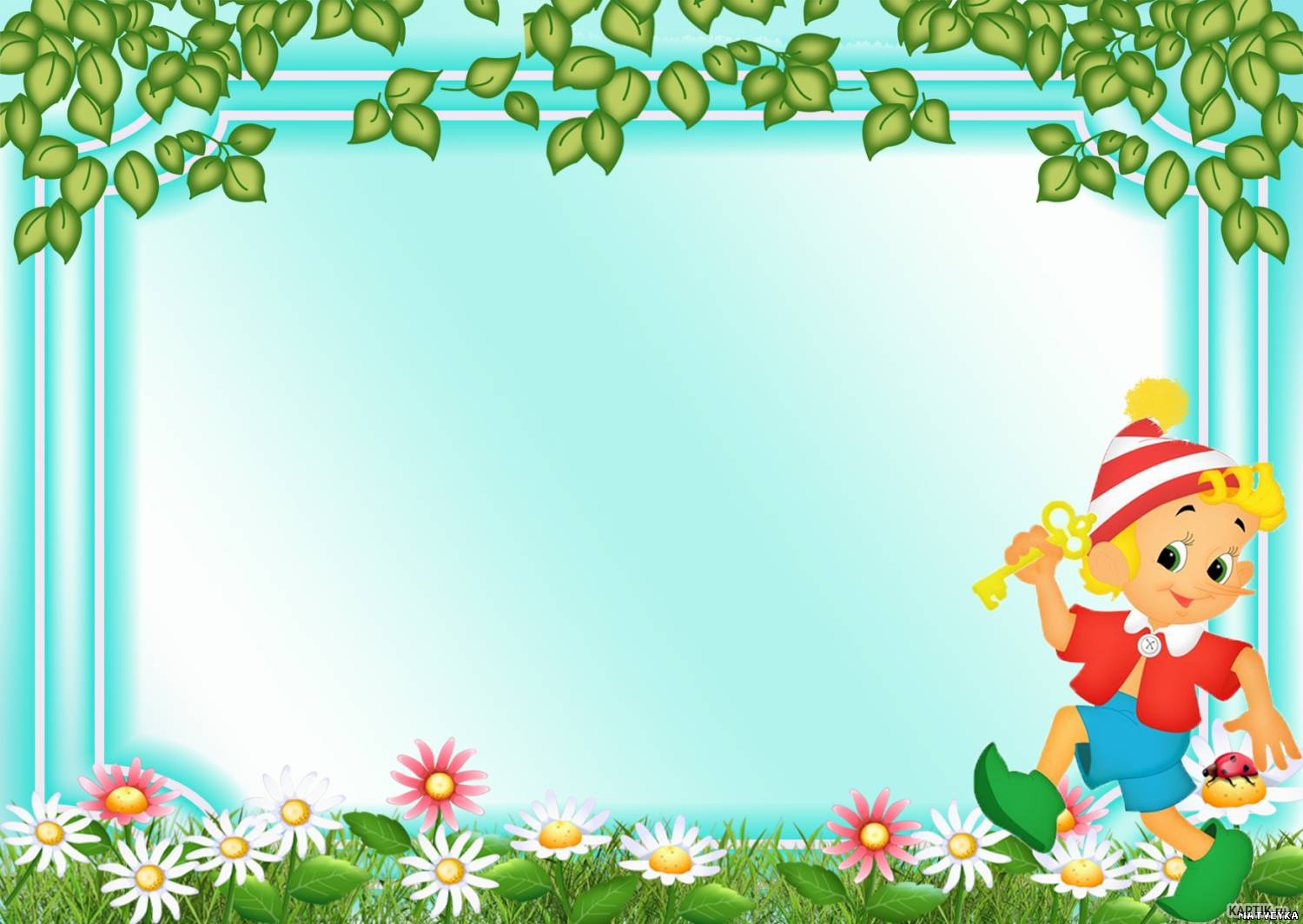 Предполагаемый результат
На выходе участники должны: 
 Снизить психоэмоциональное напряжение, уровень агрессивности, тревожности;
 Сформировать умение эффективно общаться с другими;
Продолжать развивать все психические функции, 
 Повысить уровень творческих способностей,
 Нарастить словарный запас.
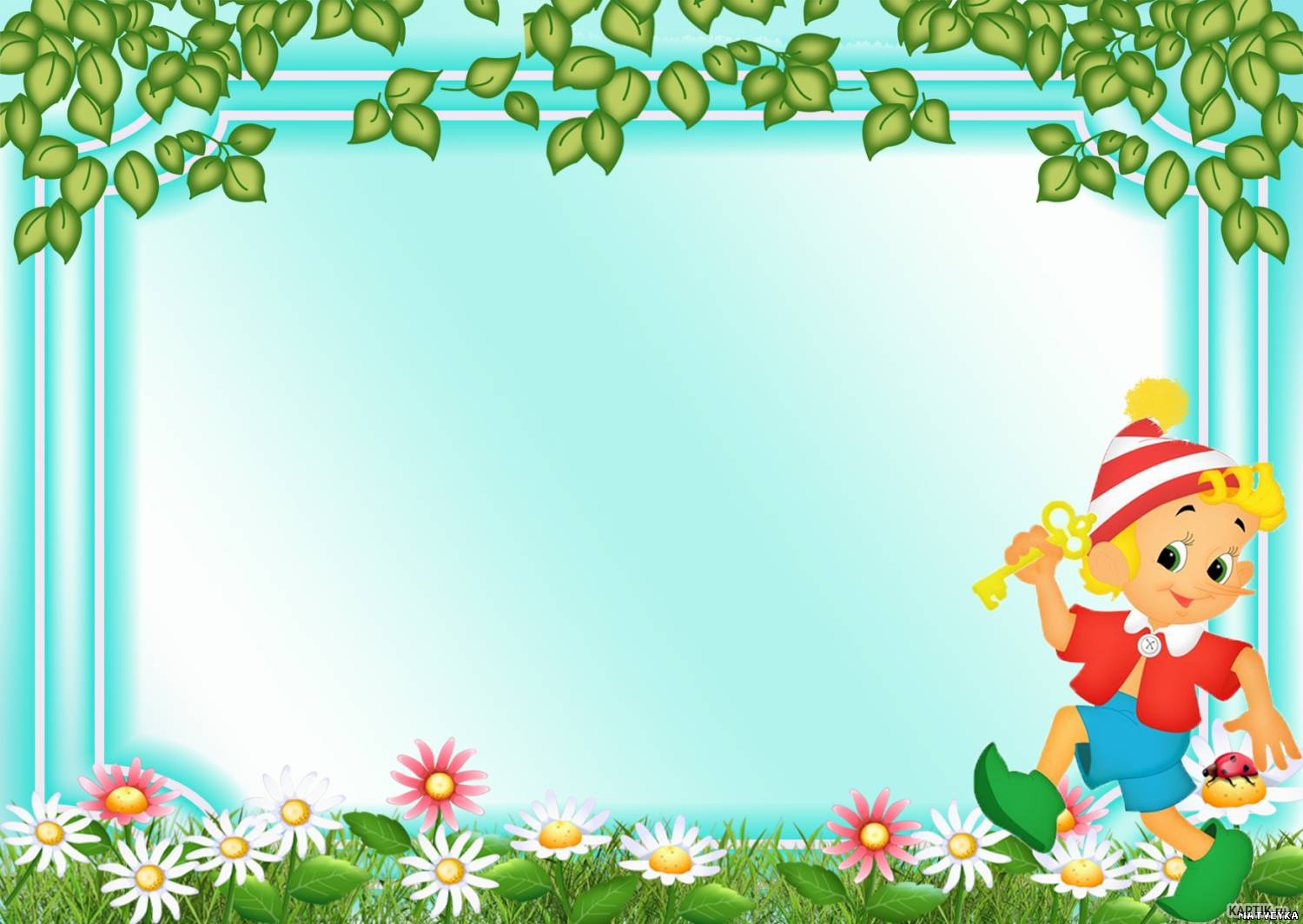 Предварительная работа
Утверждение плана проекта;

 Разработка конспектов занятий;

 Изготовление необходимого материала;

 Подготовка раздаточного        материала;
Подготовительный этап
Выявить тревожных детей; 
детей, имеющих проблемы в коммуникации, в поведении. Воспитатель - методом наблюдения,
 Педагог-психолог - методом диагностики
Основной этап
Составление основы сказки воспитателем и психологом; 
выбор образа главного героя;
 Проведение опроса среди детей смоделировав игровую ситуацию;
 Визуализация образа главного героя;
 Отработка ситуаций с каждым героем сказки, с помощью методического пособия «Волшебный сундучок»
Заключительный этап
Театрализация сказки с учетом накопленного опыта в смоделированных ситуациях;

 Заключительная диагностика и формирование выводов.
Визуализация образа главного героя -
Золушка, которая стесняется пойти на бал
Визуализация образа главного героя -злой Волк
Визуализация образа главного героя – Охотник на злого Волка
Визуализация образа главного героя – Королева Львица
Решение проблемы для Золушки – приобретение новых туфель
Решение проблемы для Золушки – Волк пожертвовал своей шерстью, чтобы Золушке сшили новую модную шубу
Львица находит решение проблемы для Золушки, перевоплащаясь в Жар-птицу, освещая путь охотнику, который отказывается от охоты на волка для того, чтобы проводить Золушку на бал.
Диагностические методики
Методика «Паровозик»  для определения общего психоэмоционального состояния;
 Методика «Кактус» используется при определении уровня агрессивности;
 Тест Амэна Дорки необходим при определении уровня тревожности;
 Методика «Рукавички» используется для выявления уровня коммуникабельности.
Общее психоэмоциональное состояние
Уровень агрессивности
Уровень тревожности
Уровень коммуникации
Выводы:
Цель и поставленные задачи достигнуты;

 Проект хороший, имеет смысл сделать его долгосрочным.
Список использованной литературы
Васильева И. Книга сказочных игр «Волшебный сундучок» / сост. И.Васильева. – СПб.; М.: Речь, 2019. – 64с
Т. Д. Зинкевич-Евстигнеева.  Практикум по сказкотерапии. — СПб.: ООО «Речь», 2000. - 310с. 
Стишенок И.В. Сказка в тренинге: коррекция, развитие, личностный рост. – Спб., Речь, - 2006. -144с
Капская А. Ю., Мирончик Т. Л. «Планета чудес». Развивающая сказкотерапия для детей. 2006. — 224 с.
Методики диагностики эмоциональной сферы: психологический практикум / сост. О.В. Барканова [серия: Библиотека актуальной психологии]. – Вып.2. – Красноярск: Литера-принт, 2009. – 237 с.
Диагностика эмоционально-личностного развития дошкольников. Психологический практикум для педагогов-психологов дошкольных образовательных учреждений. - МАУ «Информационно-методический Центр «Альтернатива». - Ижевск 2018